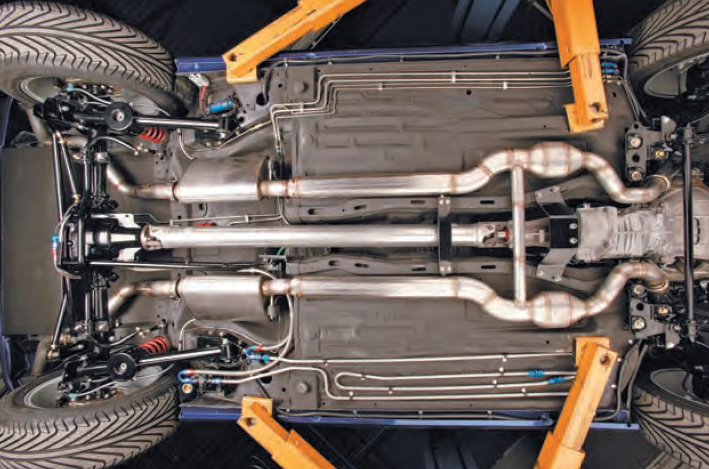 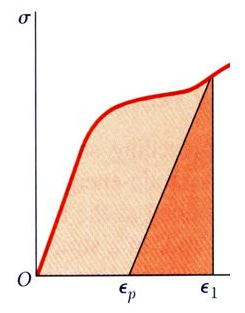 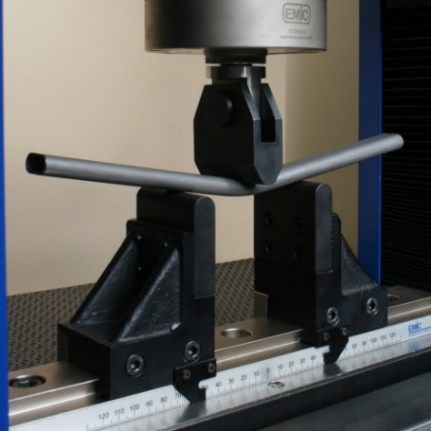 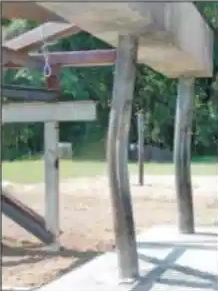 Prof. Dr. João Paulo Pascon
DEMAR / EEL / USP
LOM3101 – Mecânica dos Materiais
Aula passada
5. Flambagem de colunas
5.1. Raio de giração
5.2. Carga crítica
5.3. Fórmula de Euler para colunas biarticuladas
5.4. Fatores de correção para outras condições de contorno
5.5. Projeto de colunas de aço e de alumínio
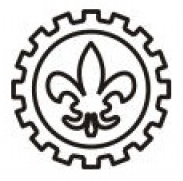 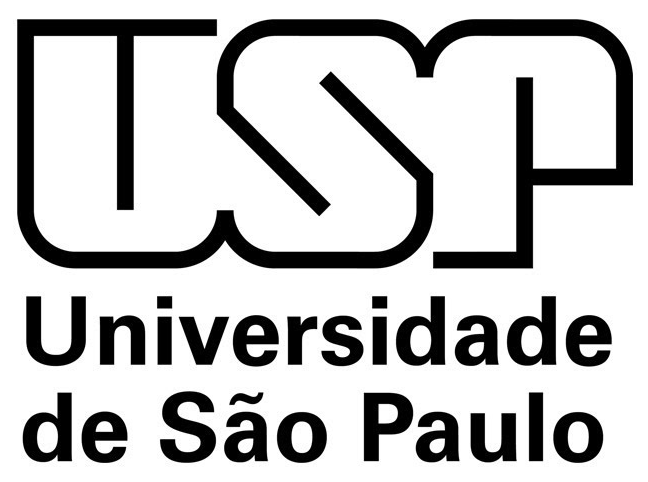 LOM3101 – Mecânica dos Materiais – Prof. Dr. João Paulo Pascon
Aula de hoje
5. Flambagem de colunas
5.1. Raio de giração
5.2. Carga crítica
5.3. Fórmula de Euler para colunas biarticuladas
5.4. Fatores de correção para outras condições de contorno
5.5. Projeto de colunas de aço e de alumínio
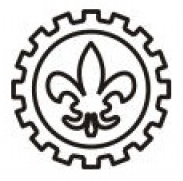 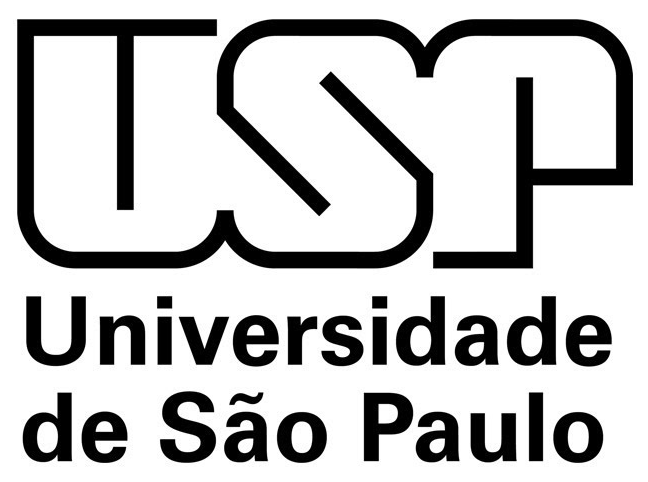 LOM3101 – Mecânica dos Materiais – Prof. Dr. João Paulo Pascon
Aula 12 – Flambagem
Objetivos da aula de hoje:
Alterar a fórmula da carga crítica de flambagem para outras condições de contorno
Apresentar as expressões empíricas para aço e alumínio
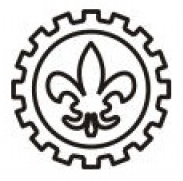 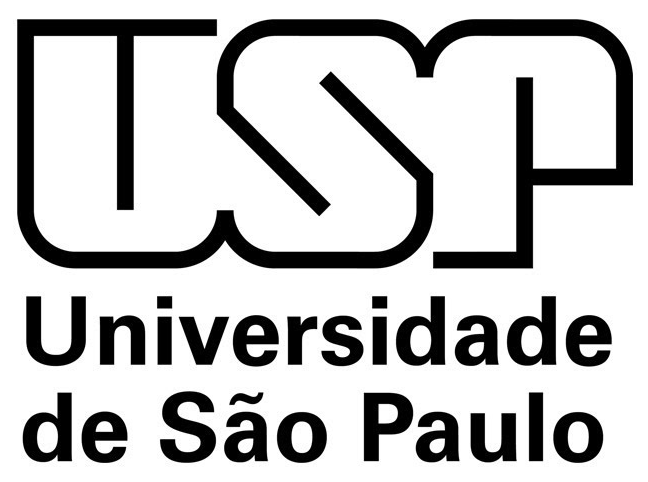 LOM3101 – Mecânica dos Materiais – Prof. Dr. João Paulo Pascon
5.4. Fatores de correção para outras condições de contorno
Fórmula de Euler: colunas biarticuladas
Outras condições de contorno:
 Engastada-livre
 Biengastada
 Articulada-engastada
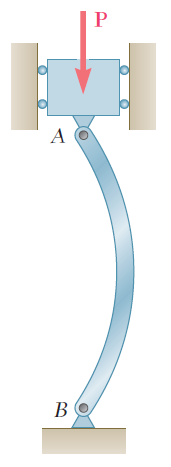 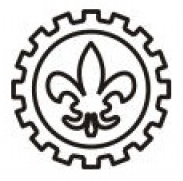 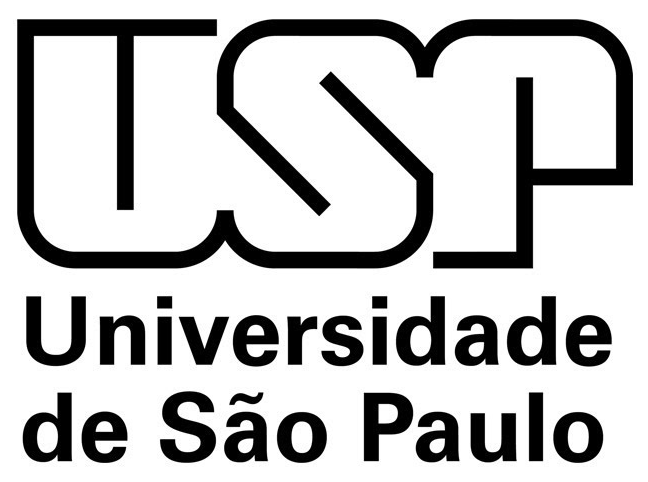 LOM3101 – Mecânica dos Materiais – Prof. Dr. João Paulo Pascon
5.4. Fatores de correção para outras condições de contorno
Engastada-livre
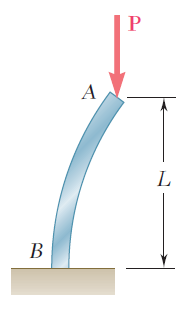 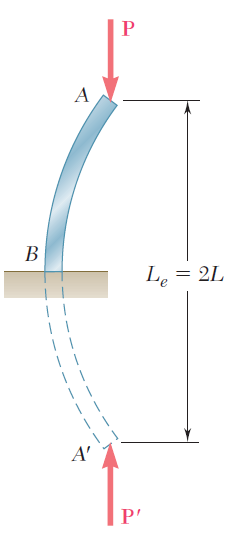 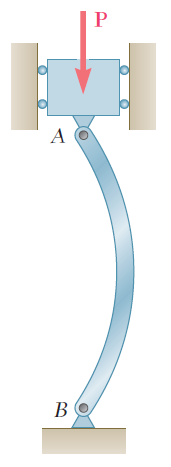 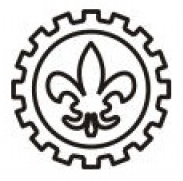 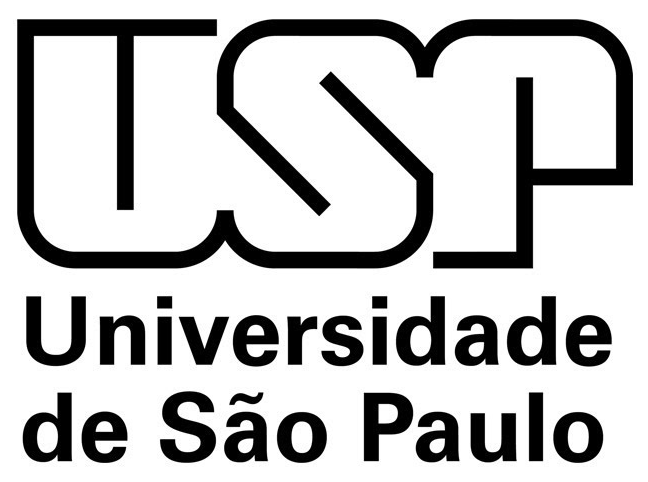 LOM3101 – Mecânica dos Materiais – Prof. Dr. João Paulo Pascon
5.4. Fatores de correção para outras condições de contorno
Biengastada
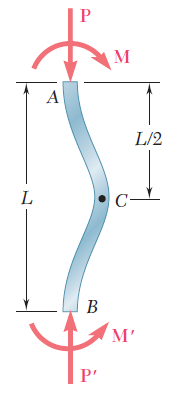 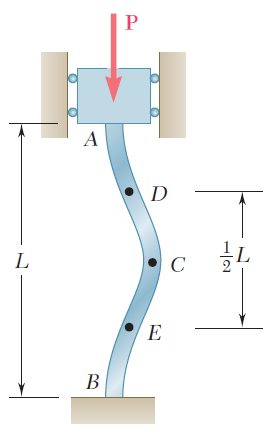 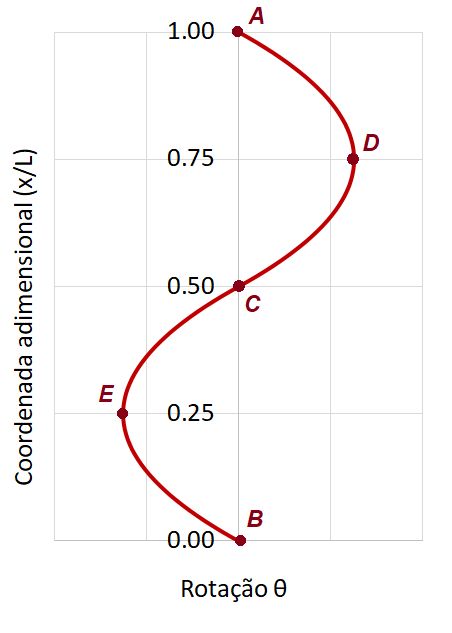 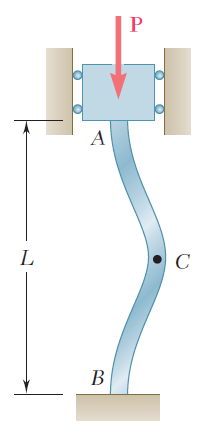 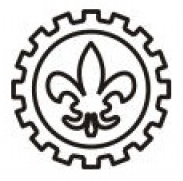 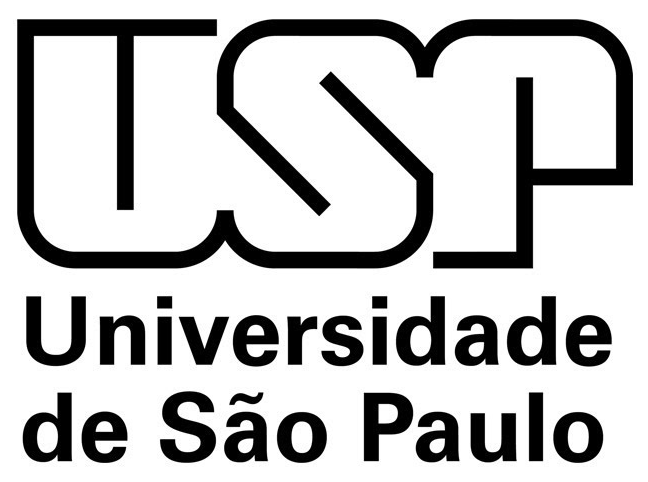 LOM3101 – Mecânica dos Materiais – Prof. Dr. João Paulo Pascon
5.4. Fatores de correção para outras condições de contorno
Biengastada
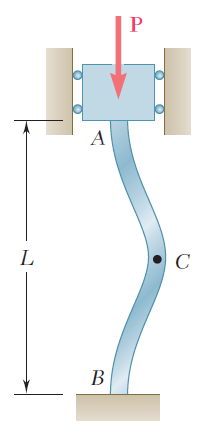 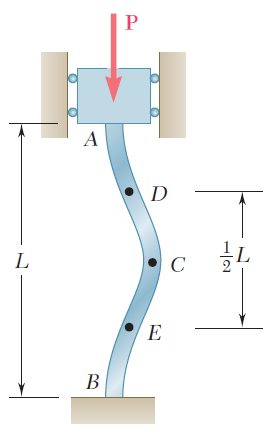 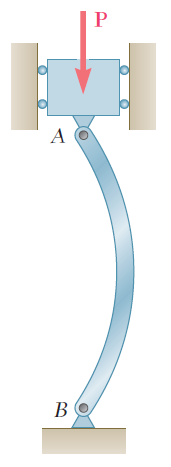 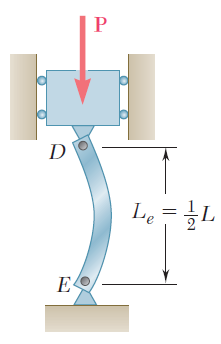 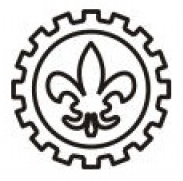 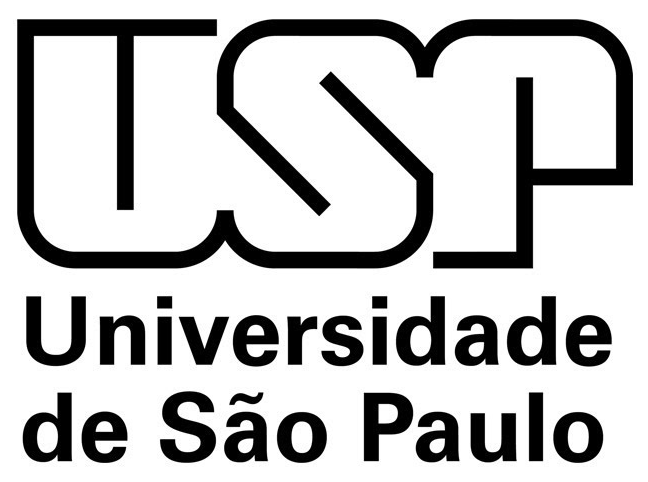 LOM3101 – Mecânica dos Materiais – Prof. Dr. João Paulo Pascon
5.4. Fatores de correção para outras condições de contorno
Engastada-articulada
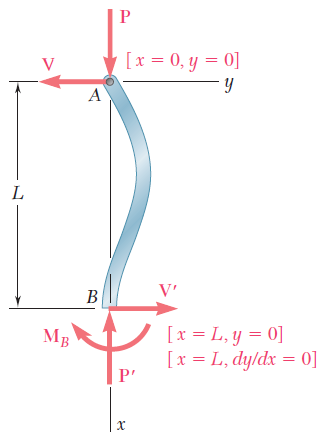 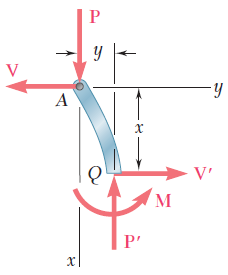 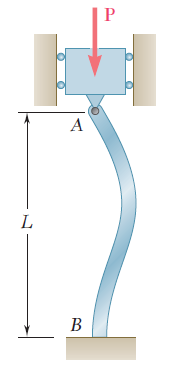 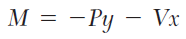 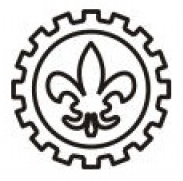 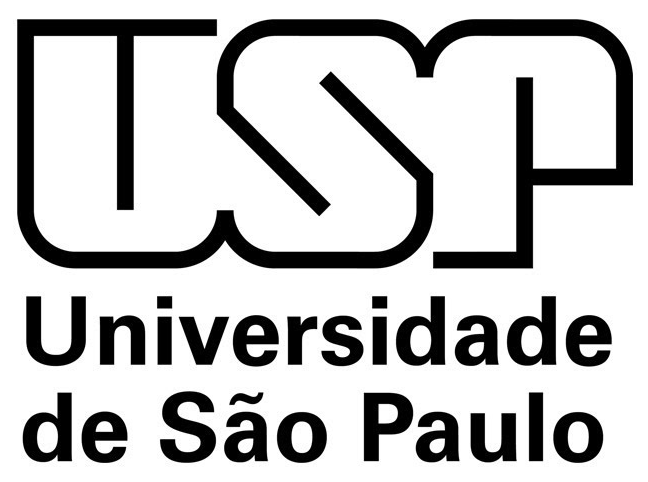 LOM3101 – Mecânica dos Materiais – Prof. Dr. João Paulo Pascon
5.4. Fatores de correção para outras condições de contorno
Engastada-articulada
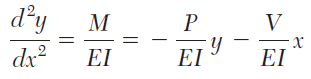 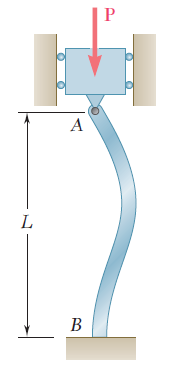 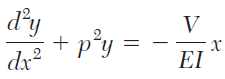 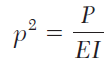 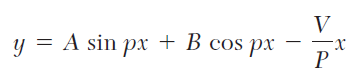 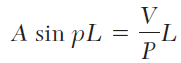 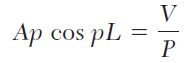 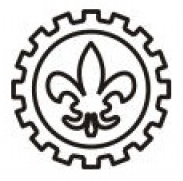 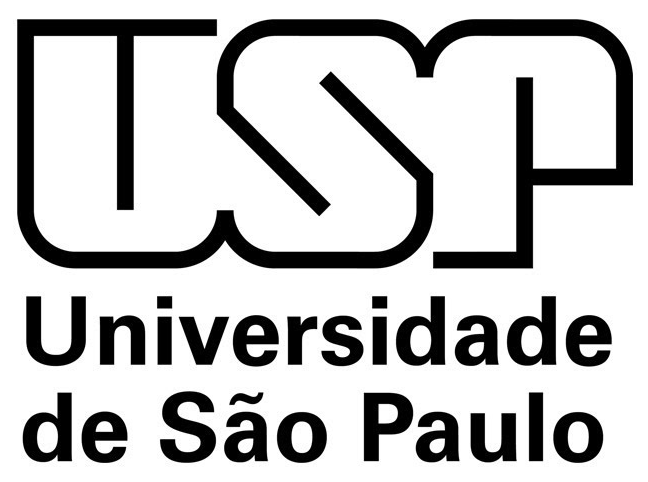 LOM3101 – Mecânica dos Materiais – Prof. Dr. João Paulo Pascon
5.4. Fatores de correção para outras condições de contorno
Engastada-articulada
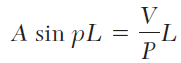 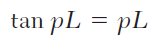 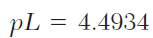 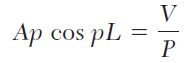 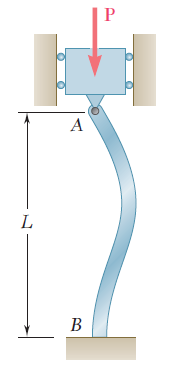 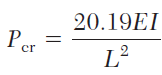 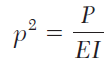 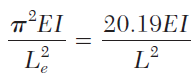 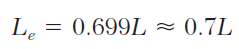 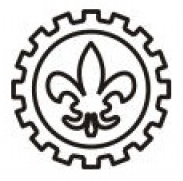 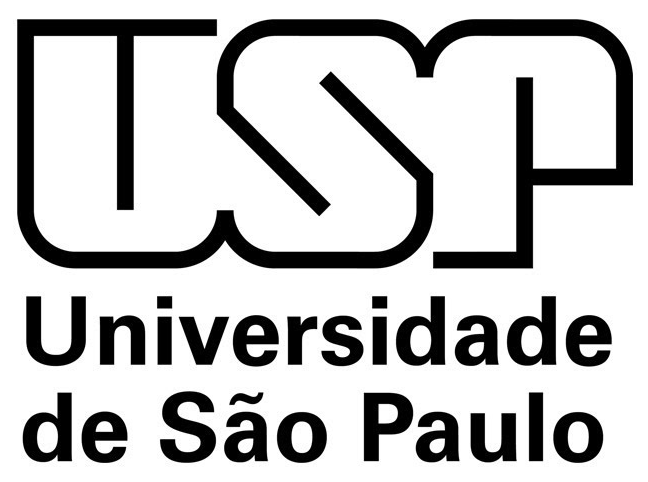 LOM3101 – Mecânica dos Materiais – Prof. Dr. João Paulo Pascon
5.4. Fatores de correção para outras condições de contorno
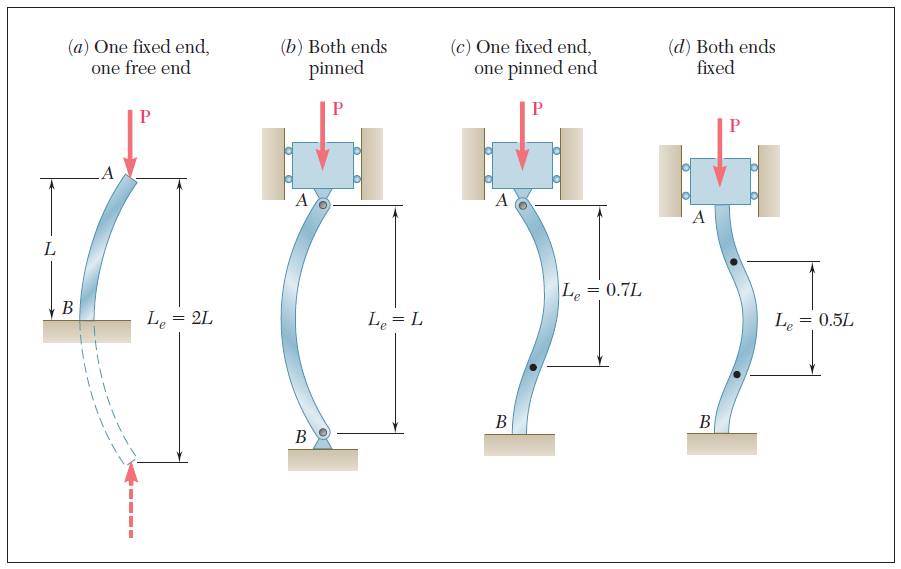 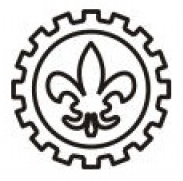 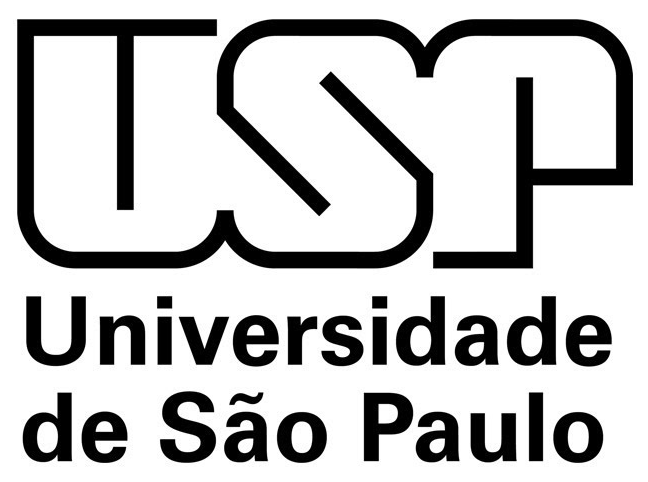 LOM3101 – Mecânica dos Materiais – Prof. Dr. João Paulo Pascon
Exemplo 5.4. Flambagem em outras condições de contorno
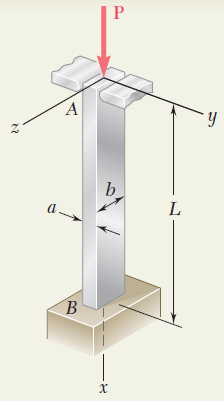 A coluna da figura é feita de alumínio (E = 10,1 106 psi) e possui comprimento L = 20 in. e seção retangular (a x b). Determinar a relação a/b correspondente à situação mais eficiente em relação à flambagem.
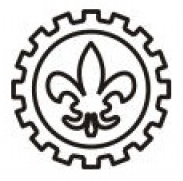 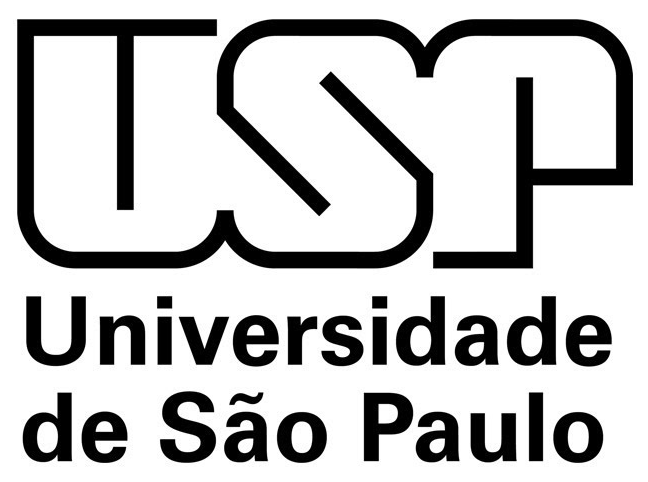 LOM3101 – Mecânica dos Materiais – Prof. Dr. João Paulo Pascon
Exemplo 5.4. Flambagem em outras condições de contorno
Flambagem no plano xy
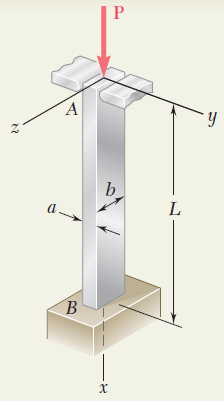 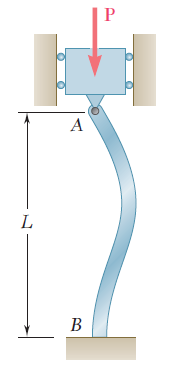 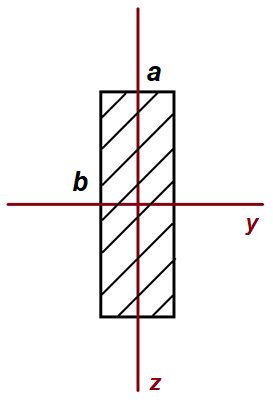 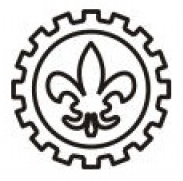 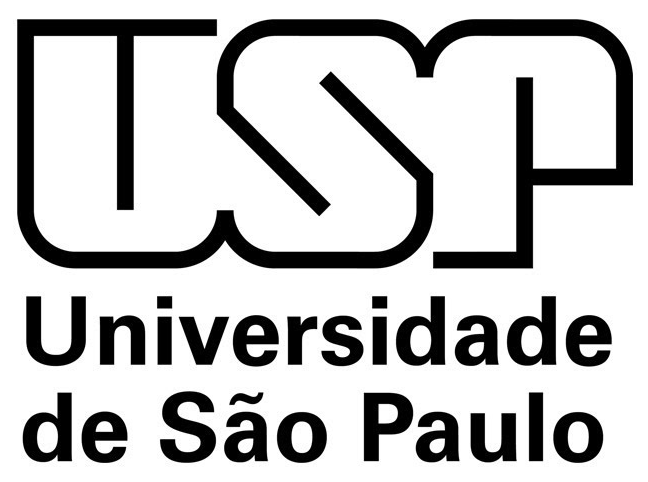 LOM3101 – Mecânica dos Materiais – Prof. Dr. João Paulo Pascon
Exemplo 5.4. Flambagem em outras condições de contorno
Flambagem no plano xz
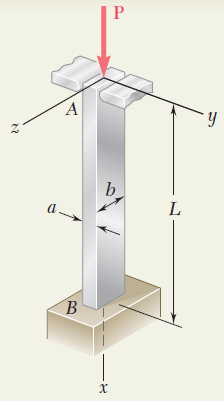 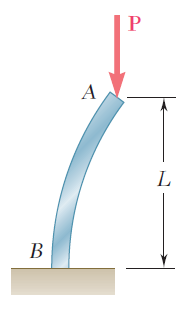 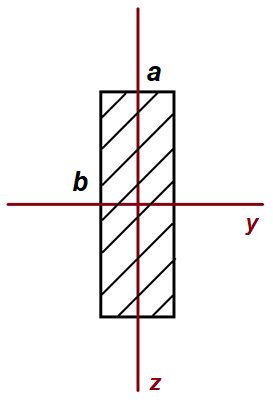 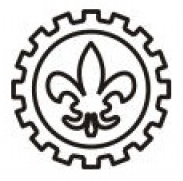 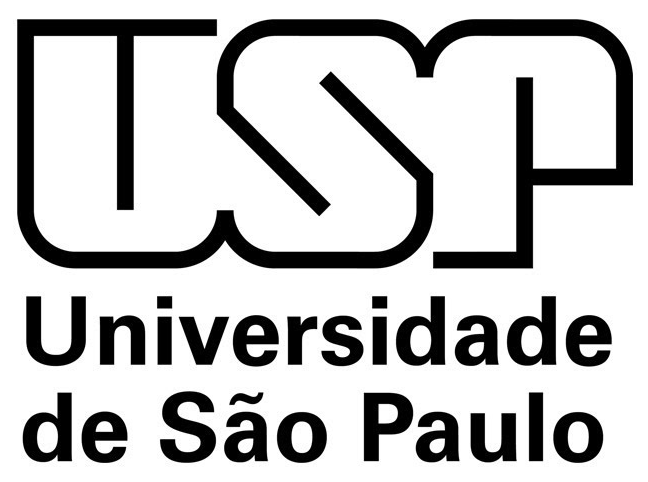 LOM3101 – Mecânica dos Materiais – Prof. Dr. João Paulo Pascon
Exemplo 5.4. Flambagem em outras condições de contorno
Raio de giração e esbeltez
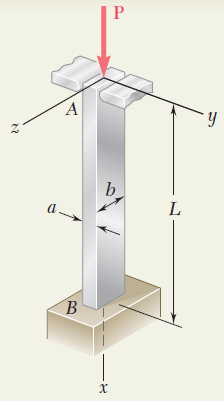 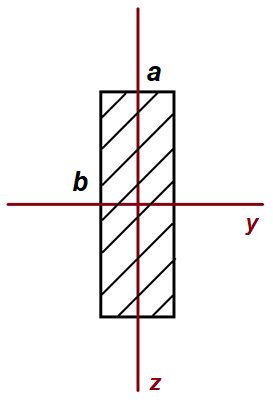 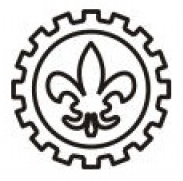 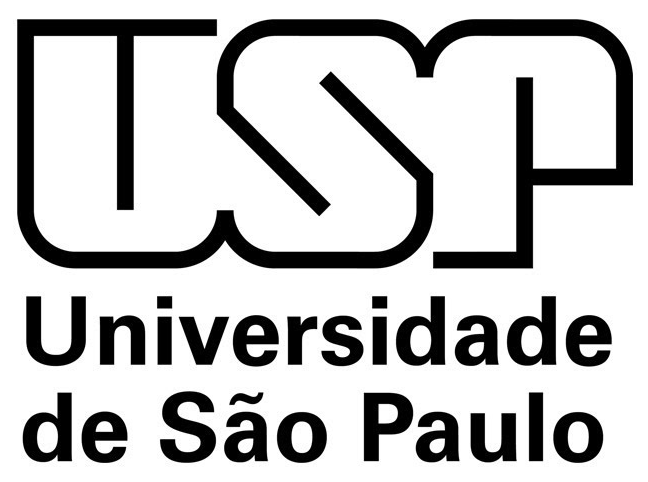 LOM3101 – Mecânica dos Materiais – Prof. Dr. João Paulo Pascon
Exemplo 5.4. Flambagem em outras condições de contorno
Situação mais eficiente
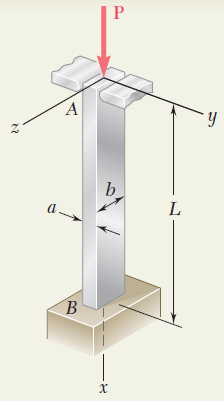 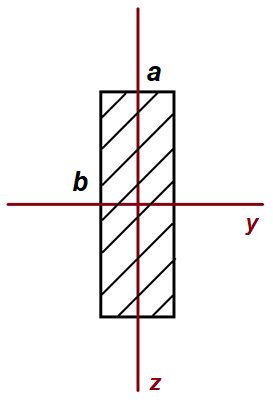 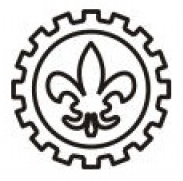 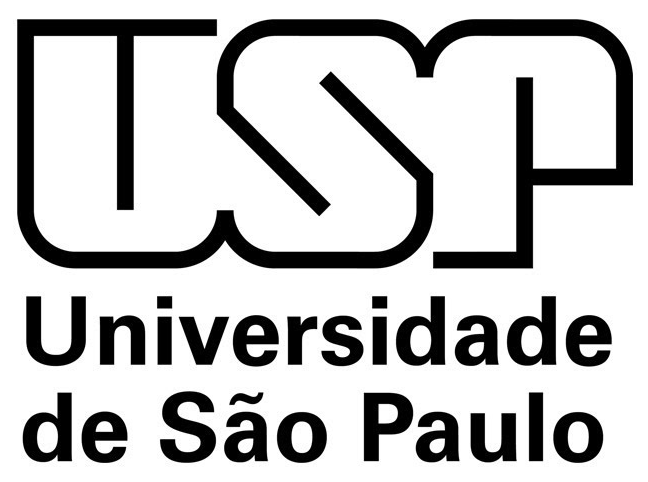 LOM3101 – Mecânica dos Materiais – Prof. Dr. João Paulo Pascon
5.5. Projeto de colunas de aço e de alumínio
Idealização x ensaios
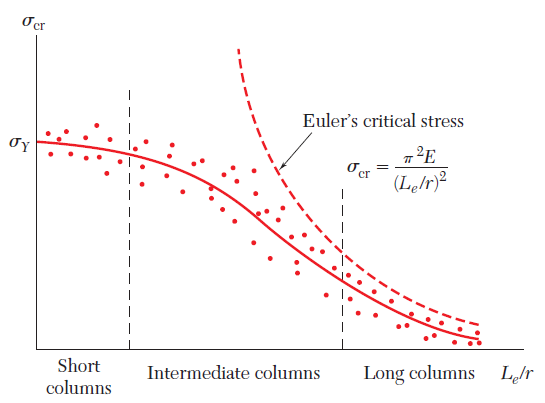 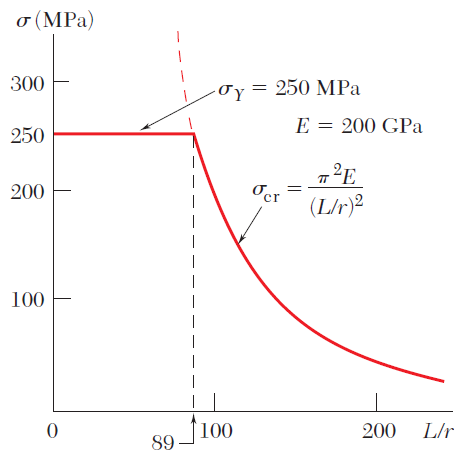 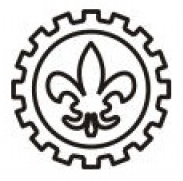 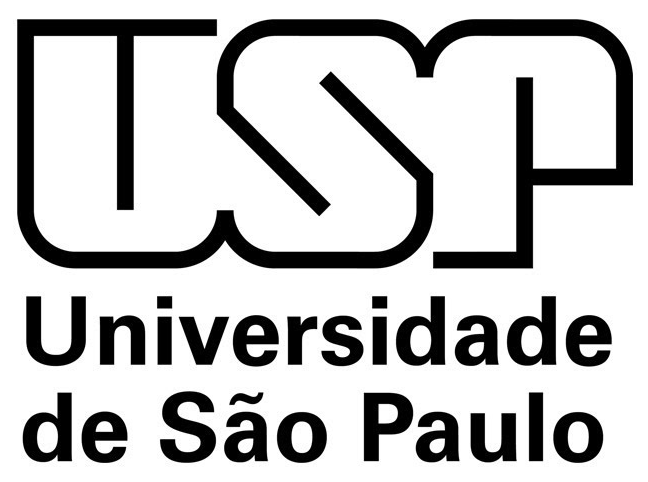 LOM3101 – Mecânica dos Materiais – Prof. Dr. João Paulo Pascon
5.5. Projeto de colunas de aço e de alumínio
Fórmulas empíricas para o aço
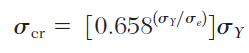 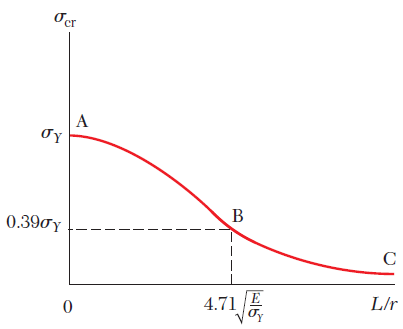 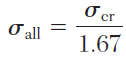 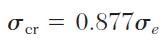 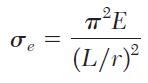 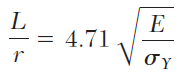 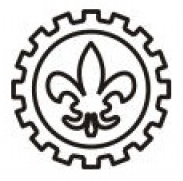 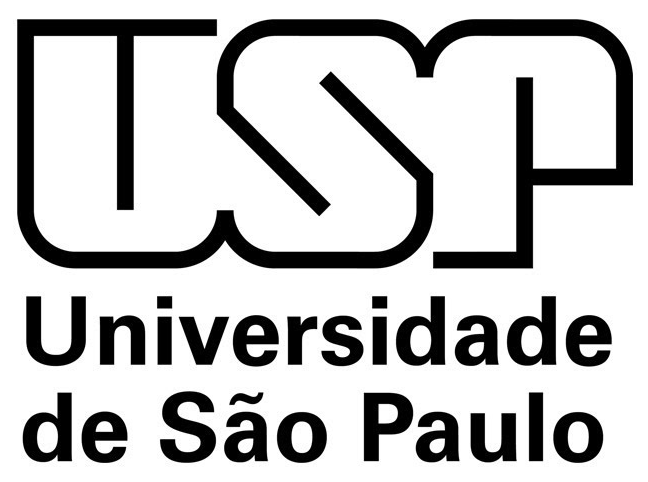 LOM3101 – Mecânica dos Materiais – Prof. Dr. João Paulo Pascon
5.5. Projeto de colunas de aço e de alumínio
Fórmulas empíricas para o alumínio
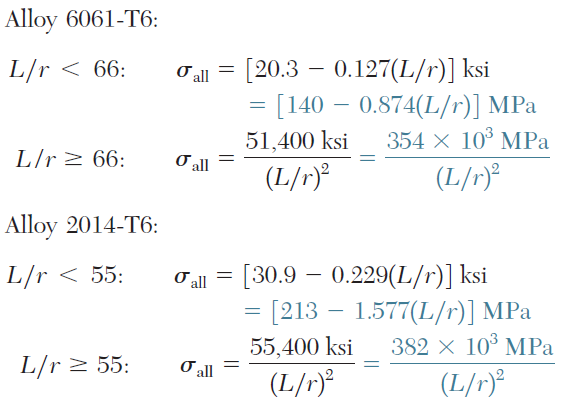 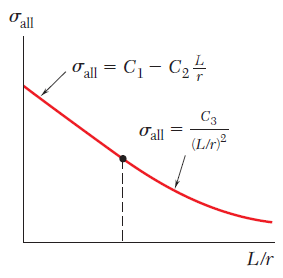 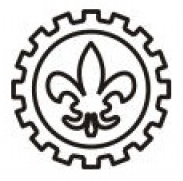 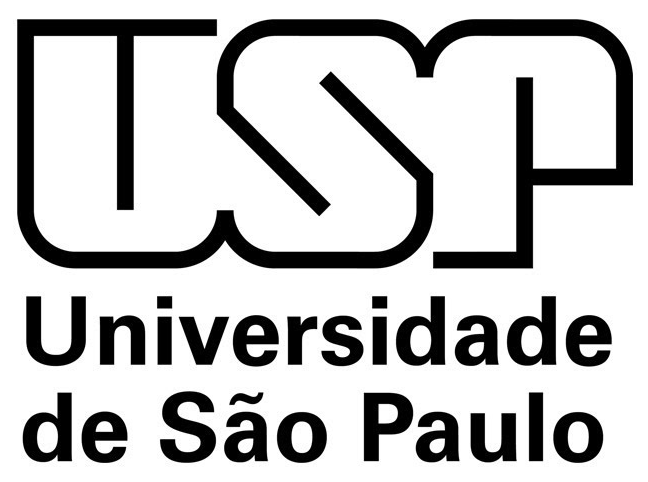 LOM3101 – Mecânica dos Materiais – Prof. Dr. João Paulo Pascon
Exemplo 5.5. Projeto de colunas de aço
A coluna da figura é feita de aço laminado com o perfil S100 x 11,5 (A = 1460 mm², rx = 41,7 mm, ry = 14,6 mm). Considerando uma tensão de escoamento de 250 MPa e um módulo de Young de 200 GPa, determinar o maior valor possível para o comprimento L.
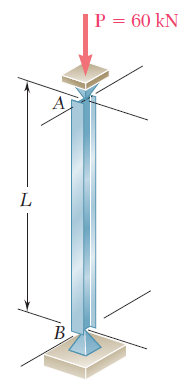 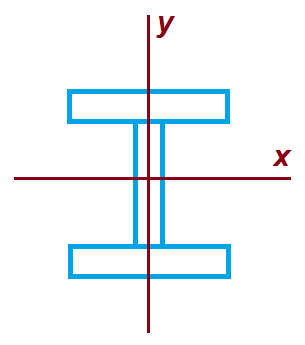 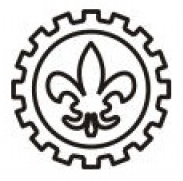 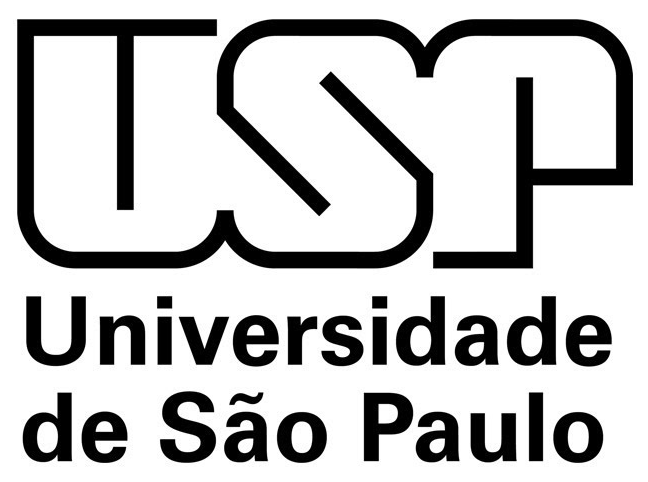 LOM3101 – Mecânica dos Materiais – Prof. Dr. João Paulo Pascon
Exemplo 5.5. Projeto de colunas de aço
A = 1460 mm², rx = 41,7 mm, ry = 14,6 mm; σY = 250 MPa; E = 200 GPa
Suposição: coluna esbelta (trecho BC)
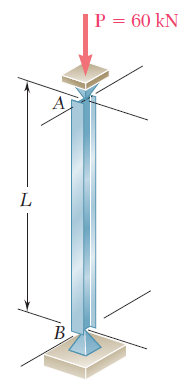 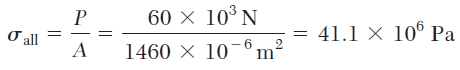 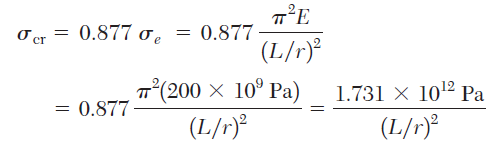 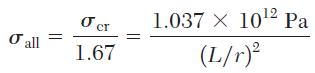 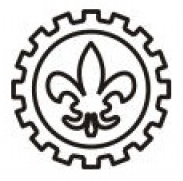 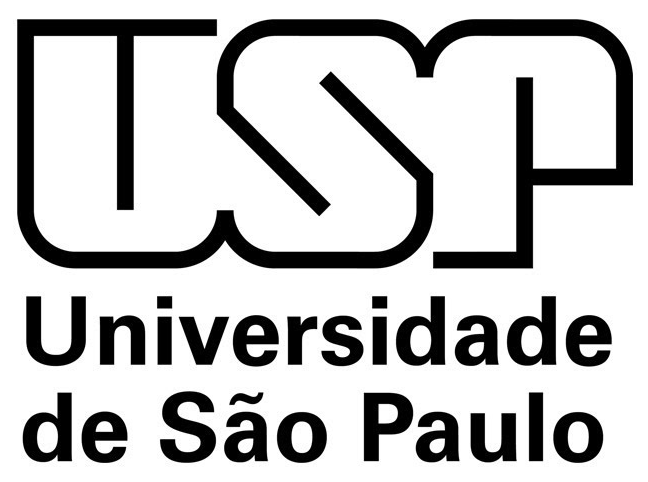 LOM3101 – Mecânica dos Materiais – Prof. Dr. João Paulo Pascon
Exemplo 5.5. Projeto de colunas de aço
A = 1460 mm², rx = 41,7 mm, ry = 14,6 mm; σY = 250 MPa; E = 200 GPa
Suposição: coluna esbelta
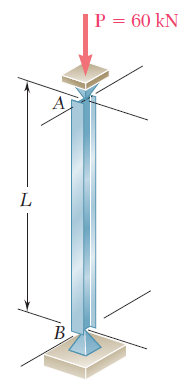 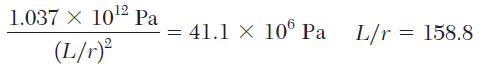 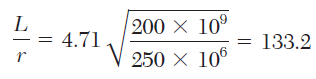 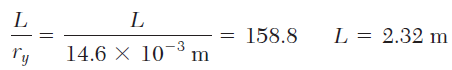 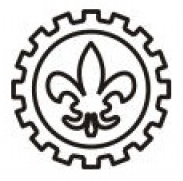 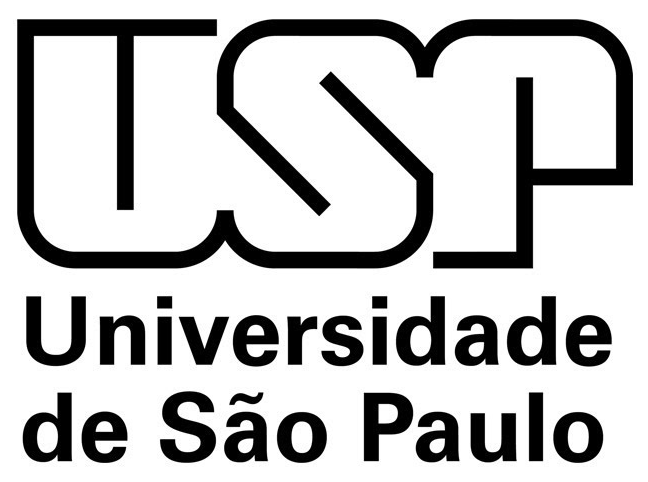 LOM3101 – Mecânica dos Materiais – Prof. Dr. João Paulo Pascon
Próxima aula
6. Energia de deformação
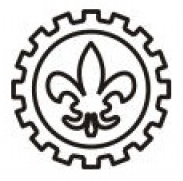 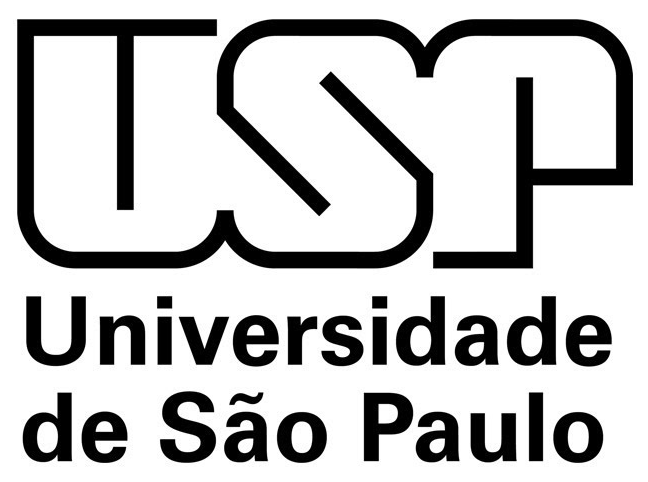 LOM3101 – Mecânica dos Materiais – Prof. Dr. João Paulo Pascon